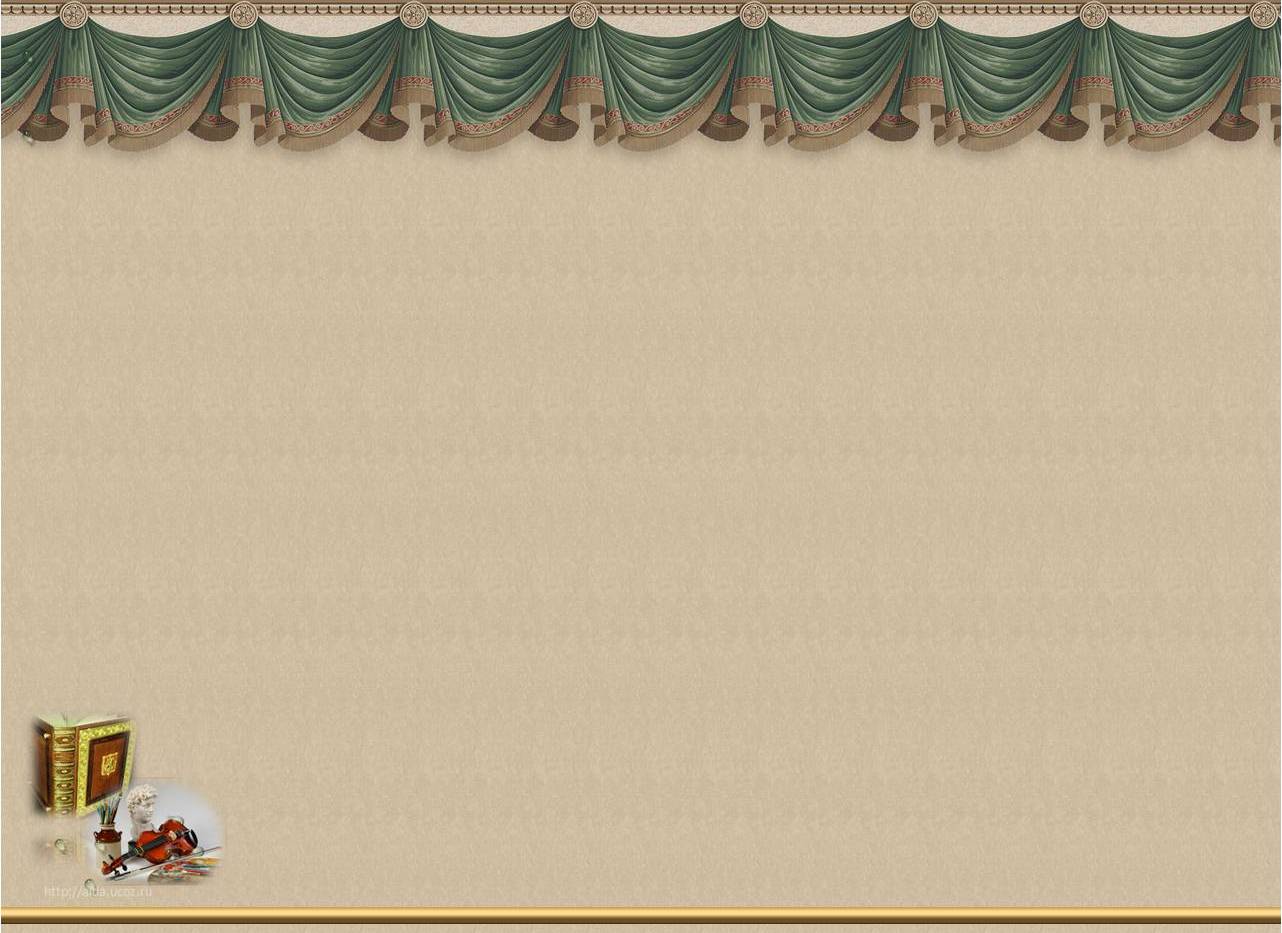 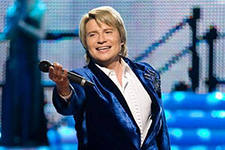 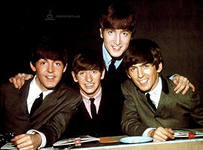 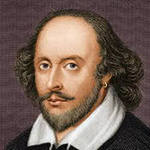 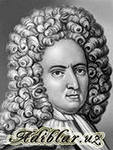 Baskov
The Beatles
W.Shakespeare
D.Defoe
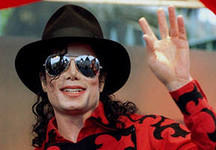 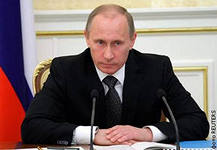 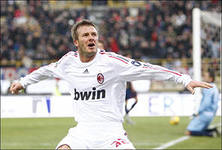 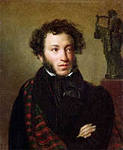 M.Jackson
V.Putin
D. Beckham
A.Pushkin
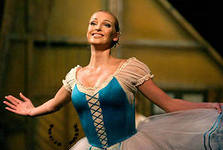 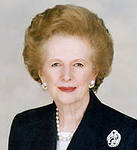 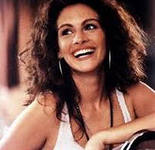 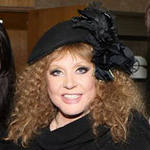 A.Volochkova
A.Pugacheva
M.Thatcher
J.Roberts
ЛИСТВЕНСКАЯ ОШ
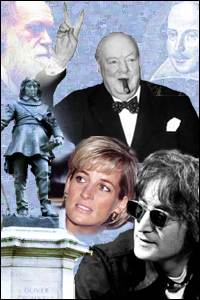 Урок английского языка 
в 5 классе по теме:
FAMOUSPEOPLE
Подготовила:
учитель английского языка
Галагуцкая Наталья Васильевна
Four furious friends fought for the phone.
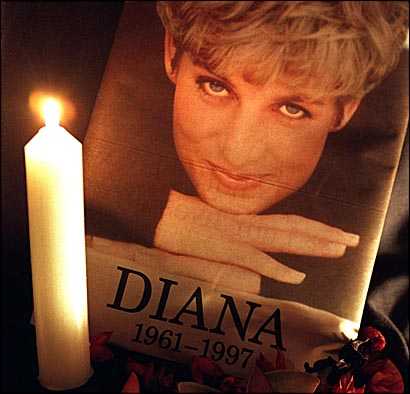 PRINCESS  DIANA
Diana was born on July 1, 1961 in Norfolk, England. Diana had two older sisters, Sarah and Jane, and a younger brother, Charles. 
Diana attended private boarding schools. she was good  at sports, and won trophies for her swimming.
Diana and Prince Charles married on July 29, 1981 in St. Paul’s Cathedral in London.
They had two children, William and Harry, but soon  they became unhappy together.
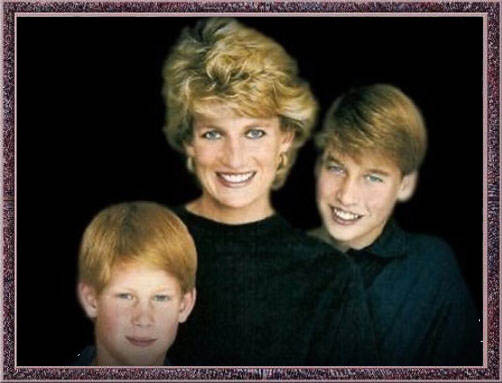 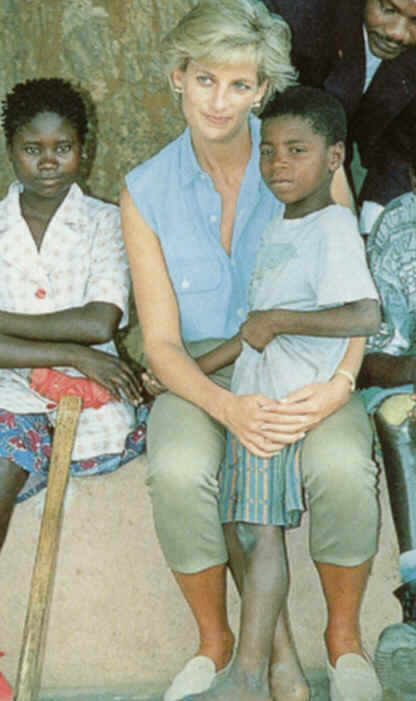 Diana liked pop music,  romantic novels and charity work. In 1996 Charles and Diana were no longer husband and wife.
Diana put all of her energy into her two sons and her charity work.
In 1997 she was  tragically killed in a car crash in Paris.
Diana’s  facts
FULL NAME______________________
IS FROM_________________________
DATE OF BIRTH____________________
FAMILY__________________________
HOBBIES_________________________
SHE COULD_______________________
The Possessive  Case of NounsПритяжательный падеж существительных
‘s- для ед. числа
The dog’s box-коробка собаки
‘- для множ. числа
The cats’ basket-корзина кошек
Choose the right answer
Кошка Элисон
Alison’s cat        b. the cat’s Alison
2.собака Тома
     a.the dog’s Tom   b.  Tom’s dog
3. попугай мальчиков
     a.the parrots boys   b.the boys’ parrot
4.черепаха девочек
     a.the  girls’ tortoise   b. the tortoise’s girls
5.велосипед ученика
     a.the pupil’s bicycle    b.the bicycle’s pupils
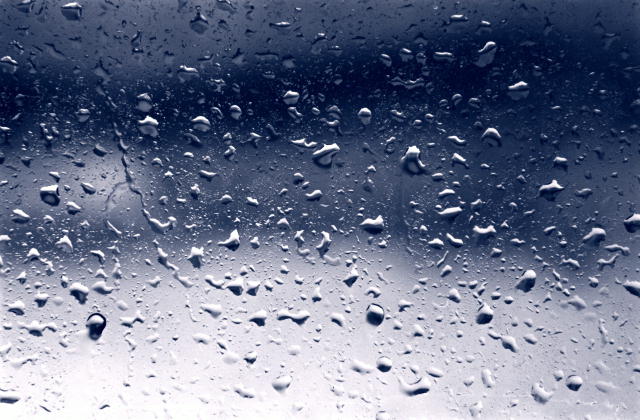 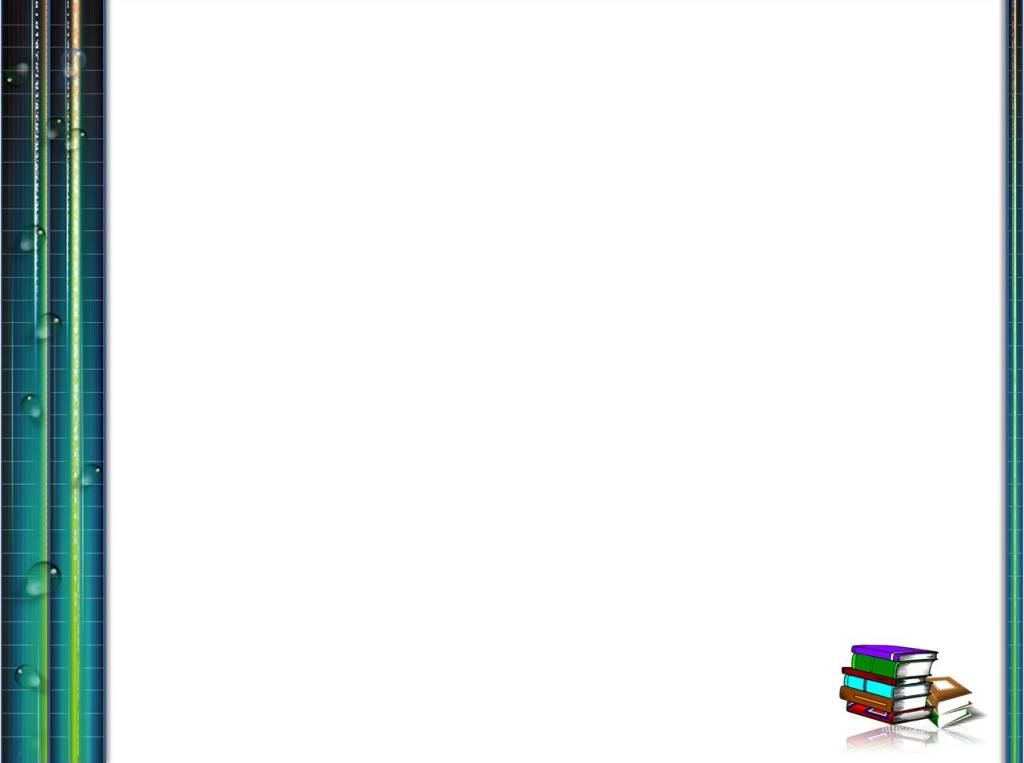 Write down your home task:


Study the information about Shakira and 
fill in the card with facts about her
( EX .1 p.60)
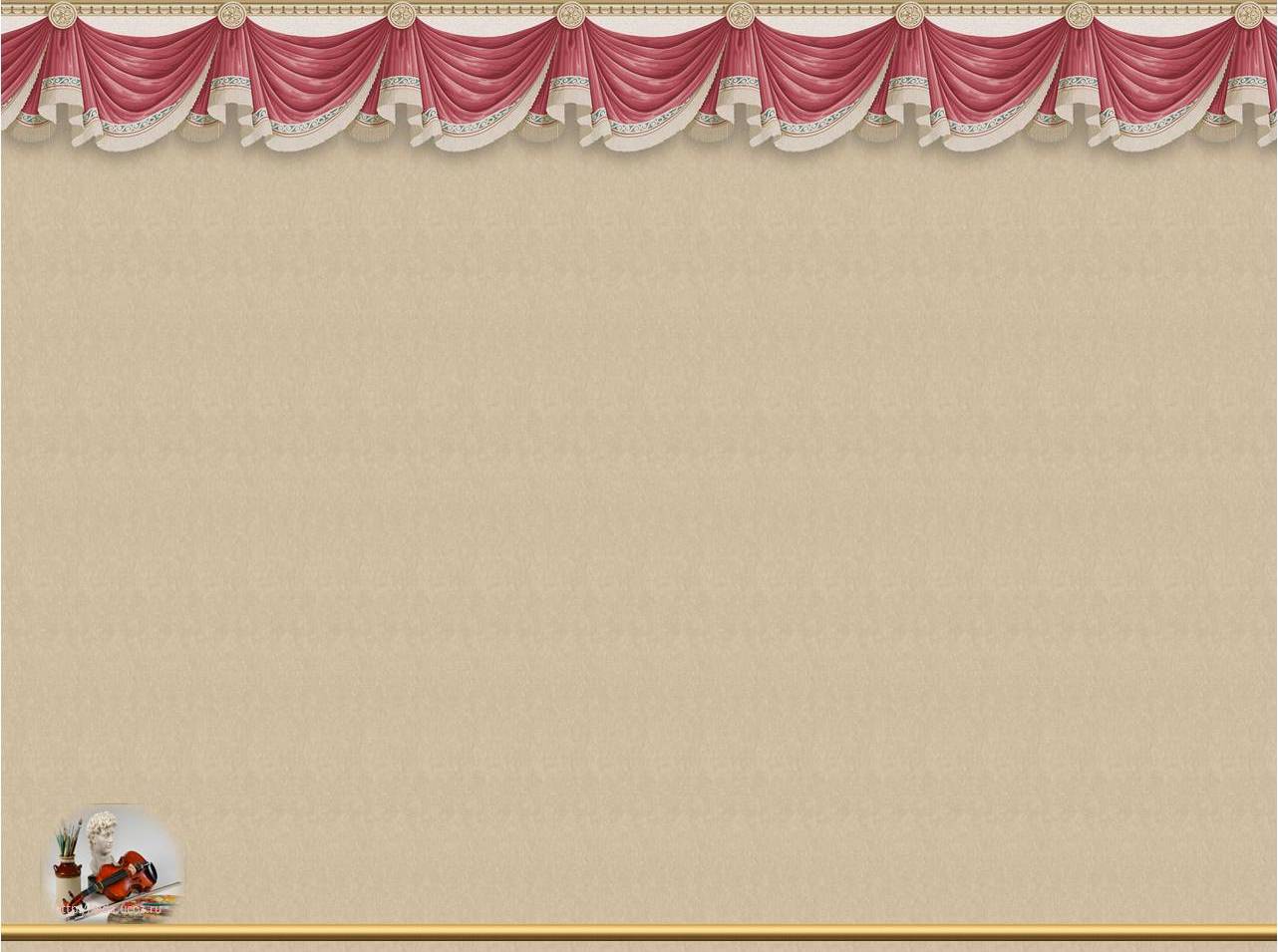 THANKS 
FOR YOUR 
GOOD JOB!